1/4h RPS Episode #5
Léna Miller-Jones (Cheffe de projet QVCT DRH VYV3)
Charlotte Romain (Responsable prévention VYV3 Normandie)
Jonathan Kieffer (Responsable DevRH UTML)
20/01/25
Les 1/4h RPS ?
Série de webinaires mensuels de 15min pour acculturer les managers aux RPS et les équiper pour agir.
Episodes #1 
c’est quoi les RPS ? Conséquences des RPS ?  Cf webinaire du 23/09/24
Episodes #2 
Quels sont les facteurs de risques ? Les situations de travail facteur de RPS ? stress et souffrance au travail…
Episodes #3 
L’entretien collectif pour identifier et analyser une situation à RPS
Episode #4 : 
Préparer, animer et transformer l’entretien collectif
Supports et replay : https://info.vyv3.fr/evenements/votre-1-4-heure-rps/
Episode #5 : Q/R
2
Comment puis-je identifier de manière proactive les RPS dans mon équipe sans que cela ne devienne intrusif ?
3
Observer les signaux faibles (cf Episode #1) : 
Au niveau individuel : irritabilité, isolement, désengagement, erreurs fréquentes, retards, anxiété, nervosité….
Au niveau collectif ; tensions dans les équipe, absence de solidarité, turnover élevé, augmentation de l’absentéisme, désintérêt pour les projets…
Au niveau du travail : erreurs, accidents, non atteinte des objectif, perte en qualité….
Ne pas avoir peur d’aborder le sujet avec les personnes de son équipe
Être accessible/disponible : Veillez à ce que vos collaborateurs sachent qu'ils peuvent venir vous parler sans craindre d’être jugés ou ignorés.  Vous pouvez par exemple instituer des temps lors desquels vos collaborateurs savent qu’ils peuvent venir à votre rencontre
Menez des entretiens individuels réguliers, demander comment les personnes se sentent dans leur travail. 
Exemple de questions :  comment vous sentez-vous en ce moment vis-à-vis du travail?
Cela leur permettra de s’exprimer librement sur leurs préoccupations.
Après une absence, menez des entretiens de retour pour identifier s’il y a un lien entre l’absence et le travail et accueillir leur ressenti
S’appuyer sur les résultats Prisme : 
Si les résultats sur la question de la prévention du stress sont faibles, questionner l’équipe : quelles sont les situations qui vous posent difficulté pour bien faire et bien vivre votre travail ?
Exprimez vos ressentis : exemple , j’ai l’impression que tu es fatigué en ce moment, y a-t-il un lien avec le travail ?
Questionner leurs besoins : de quoi auriez-vous besoin pour mieux faire et mieux vivre votre travail ?
4
Comment faire en sorte que les participants se sentent à l'aise de parler de leurs difficultés tout en gardant une atmosphère constructive ?
5
cf Episode # 4
Clarifier l’objectif de l’entretien
Valider leurs ressentis : Même si vous n'êtes pas d'accord avec tout ce qui est exprimé, montrez que vous comprenez et respectez leur point de vue. Vous pouvez dire, par exemple, « Je vois que cela a été difficile pour vous, je comprends pourquoi cela vous affecte.»
Poser les règles de l’entretien
Pratiquer l’écoute active
Poser des questions ouvertes
Posture d’écoute et non de jugement
Reformuler les difficultés de manière constructive : Lorsqu'un participant exprime une difficulté, essayez de reformuler celle-ci de manière constructive et orientée vers la recherche de solutions, comme : "Cela semble être un vrai défi. Comment pourrions-nous trouver des moyens de mieux gérer cela ensemble ?".
Valoriser les solutions et les idées proposées : Lorsque des solutions ou des idées sont partagées, même partiellement, valorisez-les et encouragez d’autres suggestions. Cela crée un environnement où chaque contribution est appréciée et où les participants se sentent soutenus.
Encourager l’entraide entre collègues : Si des personnes expriment des difficultés communes, mettez en avant les opportunités d’entraide, comme : "Y a-t-il des idées ou des pratiques que certains d’entre vous pourraient partager pour aider ceux qui rencontrent ces mêmes défis ?"
6
Orienter la discussion vers des solutions : Après avoir abordé les difficultés, orientez la conversation vers des solutions concrètes. Par exemple : « Selon vous, comment pouvons-nous améliorer cette situation ? Quelles actions pouvons-nous mettre en place dès maintenant ?" Cela permet de transformer les difficultés en opportunités d’amélioration.
Adapter l’approche selon les besoins : Si un sujet devient trop lourd ou difficile à aborder pour un participant, soyez flexible. Proposez de revenir sur certains points plus tard ou de discuter de manière plus individuelle si nécessaire.
Intervenir si nécessaire pour maintenir la bienveillance : Si des tensions surgissent pendant la discussion, intervenez calmement pour rappeler l’importance du respect et de la bienveillance dans l’échange. "Je comprends que ce sujet puisse être sensible, mais restons concentrés sur l’objectif de trouver des solutions ensemble."
Rediriger les critiques négatives : Si des critiques surgissent de manière non constructive, redirigez-les vers une approche plus orientée vers les solutions : "Je comprends que cette situation soit frustrante, voyons comment nous pouvons améliorer cela ensemble plutôt que de se concentrer uniquement sur le problème."
7
Créer un environnement de responsabilisation
Impliquer les participants dans la recherche de solutions : Pour éviter que l'entretien ne devienne un déballage, impliquez activement les participants dans la recherche de solutions en leur demandant : "Quelles actions concrètes pouvons-nous mettre en place ensemble ? Comment pouvons-nous tous contribuer à améliorer cette situation ?"
Attribuer des responsabilités : Dès qu’une solution est identifiée, attribuez des actions concrètes et des responsabilités. Par exemple : "Qui serait prêt à prendre en charge cette action ?" ou "Quels seront les premiers pas à mettre en œuvre et qui va les suivre ?"
Maintenir une attitude constructive et optimiste : Même si des plaintes ou des frustrations sont exprimées, les reconnaître tout en encourageant un climat positif et en mettant l’accent sur la possibilité d’agir ensemble pour améliorer la situation.
8
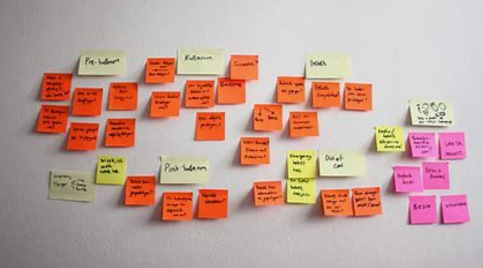 Utiliser des méthodes de Brainstorming
Objectifs:
- Partager collectivement sur les difficultés et choisir la situation de travail qui pose le plus difficulté au collectif pour la traiter
- Favoriser l’expression et l’implication de chacun
- Se mettre d’accord sur la ou les situations à traiter prioritairement
Exemple de déroulé :
1er temps: Réflexion individuelle (5 à 10 minutes):
Poser la question aux participants : quelles sont les situations de travail qui vous posent le plus de difficulté pour bien faire et bien vivre votre travail
écrire la question sur le support prévu (tableau blanc, grande feuille)
Vérifier que la question est comprise par tous
Demander aux participants de prendre 2 post-it et d’y inscrire 2 situations: 1 réponse par post-it 

2ème temps: Mise en commun et regroupement des situations (30 minutes)
Chaque participant vient lire ses réponses au tableau et colle ses post-it:
Vérifier que tous les participants comprennent la situation et demander à l’auteur de préciser si nécessaire
Commencer à regrouper au fur et à mesure les post-it au contenu similaire ou très proche

3ème temps: Demander aux participants de choisir la situation de travail à traiter prioritairement. 
Si nécessaire distribuez 3 gommettes à chaque participants. Chacun peut répartir les gommettes sur le ou les situations qu’il souhaite traiter en priorité. Le post-it avec le plus de gommette est la situation à traiter en priorité.
9
Comment agir sur les RPS alors que tout le monde manque de temps ?
10
Organiser des réunions quotidiennes de 5-10 minutes en équipe pour faire un point rapide sur les urgences, les priorités, les préoccupations de la journée, sans alourdir le planning. Identifier les priorités et décaler les tâches non urgentes. (Plan A, B, C)
Mise en place d’un espace d’écoute informel (ex. une boîte à suggestions, ou un chat sur Teams) où le personnel peut faire part de ses préoccupations et faire des suggestions.
Identifier et prioriser collectivement les actions qui peuvent être traitées rapidement.
Instaurer des plages horaires « sans dérangement » pendant lesquelles les collaborateurs ne peuvent pas être sollicités.
Réduire les tâches non essentielles
- Simplification des tâches administratives : Si certaines tâches comme la rédaction de rapports ou de comptes-rendus sont chronophages, proposez des modèles simplifiés ou des rapports plus brefs, tout en respectant les exigences légales. Utiliser l’IA
- Prioriser l'accompagnement des résidents : Réduire le temps consacré à des tâches secondaires (réunions inutiles, tâches administratives superflues) pour se concentrer davantage sur l'accompagnement direct des résidents.
11
Dans une équipe où les tensions sont palpables, quel est le rôle du manager pour rétablir la communication et éviter que les RPS ne se propagent ?
12
Identifier et comprendre les sources de tension
Mener des entretiens individuels : Prendre du temps pour parler avec chaque membre de l’équipe afin de comprendre les sources des tensions et des frustrations. Les entretiens individuels permettent de récolter des ressentis authentiques et de désamorcer des conflits avant qu'ils n'éclatent.
Organiser des réunions régulières d’équipe : Créez un espace de dialogue ouvert où les collaborateurs peuvent partager leurs difficultés. Assurez-vous de maintenir un équilibre entre expression des ressentis et recherche de solutions concrètes.
Ne pas rester tout seul face à la situation et chercher de l’aide (ex: RH) avant la situation ne pourrisse.
Si un conflit éclate, intervenez rapidement pour organiser une rencontre entre les personnes concernées et les aider à trouver une solution. Il est important de rester neutre et de permettre à chacun de s’exprimer dans un cadre respectueux.
Favoriser la recherche de solutions : Aidez les membres de l’équipe à se concentrer sur la résolution de problèmes plutôt que sur la recherche de coupables. Encouragez-les à proposer des solutions ensemble.
Fixer des objectifs clairs : Les tensions peuvent souvent découler de malentendus ou d’objectifs flous. Veillez à ce que chaque membre de l’équipe sache exactement ce qui est attendu de lui.
13
Questions pour comprendre la situation et les tensions
"Comment vous sentez-vous par rapport à la situation actuelle dans l’équipe ?"
"Y a-t-il des événements récents qui ont eu un impact sur l’ambiance ou votre bien-être au travail ?"
"Est-ce qu’il y a des tensions ou des points de friction que vous aimeriez partager ?"
"Qu’est-ce qui, selon vous, pourrait améliorer la dynamique actuelle de l’équipe ?"
"Y a-t-il des choses qui vous bloquent dans votre travail ou qui génèrent du stress ?"
Questions pour encourager l’expression des besoins et des ressentis
"Qu’est-ce qui vous semble le plus difficile en ce moment dans notre façon de travailler ensemble ?"
"Avez-vous des suggestions sur la manière dont nous pourrions mieux communiquer ou collaborer ?"
"De quoi auriez-vous besoin pour mieux vivre la situation ?"
"Qu’est-ce que vous attendez de moi, en tant que manager, pour vous aider à mieux gérer cette situation ?"
Questions pour favoriser une approche constructive et orientée solutions
"Quelles actions concrètes pouvons-nous mettre en place pour résoudre cette situation ?"
"Comment pouvons-nous améliorer la collaboration entre les différents membres de l’équipe ?"
"Que pourrions-nous faire, ensemble, pour réduire les tensions et améliorer l’ambiance de travail ?"
"Quels changements simples pourraient, selon vous, avoir un impact positif sur notre dynamique d’équipe ?"
"Que peut-on faire pour éviter que cette situation ne se reproduise à l’avenir ?"
14
Comment réagir si une personne dans mon équipe est clairement en souffrance, mais que les autres membres de l’équipe ne semblent pas le reconnaître ou minimisent le problème ?
15
Intervenir immédiatement auprès de la personne en souffrance pour l’accompagner
Discuter en privé avec la personne concernée : Organisez un entretien individuel avec la personne en souffrance pour comprendre la nature de ses difficultés et lui offrir un espace sécurisé pour s’exprimer. Par exemple : "Je vois que tu sembles éprouver des difficultés récemment. Comment vas-tu ? Est-ce que tu veux en parler ?"
Valider ses émotions : Montrez de l'empathie en validant ses émotions sans jugement. Par exemple : "Je comprends que cette situation puisse être difficile pour toi. C’est important que tu puisses exprimer ce que tu ressens."
Proposer des solutions concrètes : Une fois la situation comprise, discutez des solutions possibles avec la personne, que ce soit un aménagement de son travail, un soutien psychologique ou une réévaluation des priorités. Par exemple : "Que puis-je faire pour t’aider à traverser cette période difficile ?"
Analyser les raisons du manque de reconnaissance : Réfléchissez à pourquoi les autres membres de l’équipe ne reconnaissent pas la souffrance de la personne. Est-ce un manque de communication ? Est-ce lié à un manque de solidarité dans l’équipe ? Avez-vous observé des comportements spécifiques qui pourraient expliquer cela ?
16
Aborder le sujet de manière collective : Organisez une réunion d’équipe pour discuter de manière générale des enjeux de bien-être au travail, de la reconnaissance des difficultés et des Risques Psychosociaux (RPS), sans stigmatiser la personne concernée. Par exemple : "Il est important que nous soyons attentifs aux signaux de souffrance au travail et que nous soutenions nos collègues lorsqu’ils rencontrent des difficultés. Comment pouvons-nous nous soutenir les uns les autres ?"
Mettre en avant l’importance du soutien mutuel : Encouragez une culture de solidarité où chacun se sent responsable du bien-être collectif. Par exemple : "Il est essentiel que nous soyons attentifs les uns aux autres, surtout lorsque des membres de l’équipe font face à des défis. Comment pouvons-nous faire en sorte que tout le monde se sente soutenu ?"
17
Merci pour votre attention 

RDV au 17 février pour l’épisode #6 : 
Comment repérer et accompagner les salariés fragilisés
18